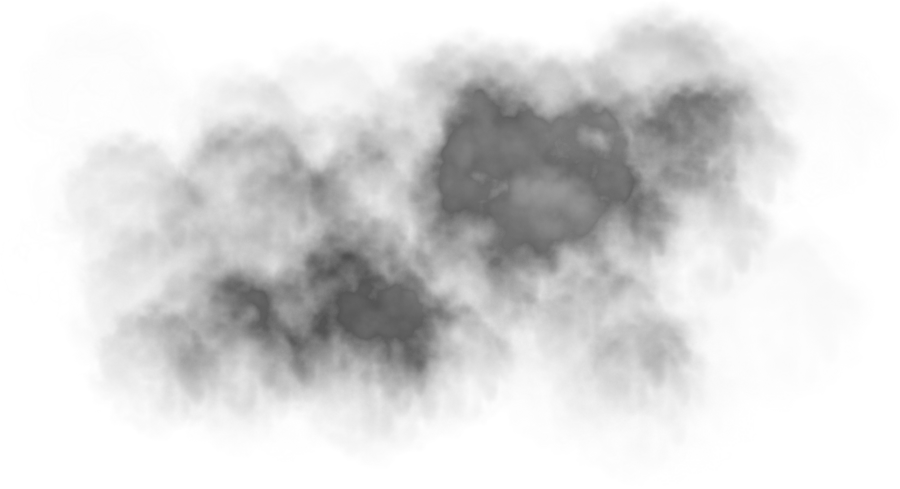 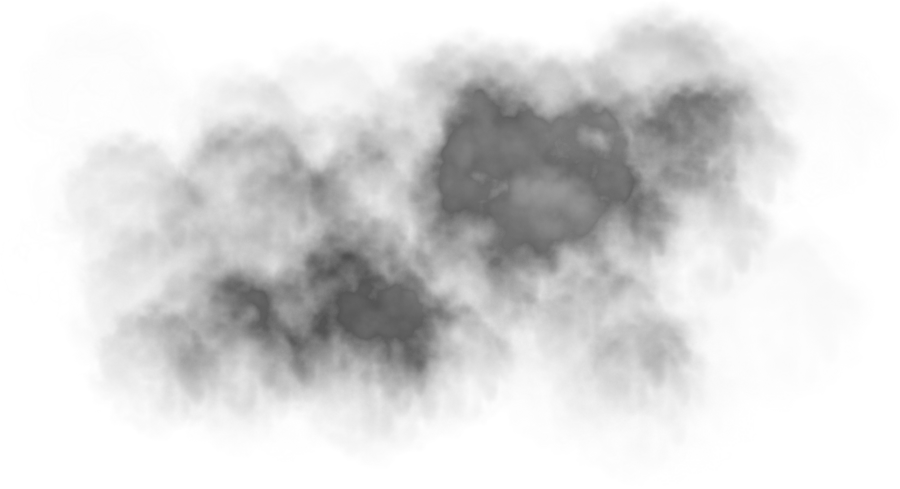 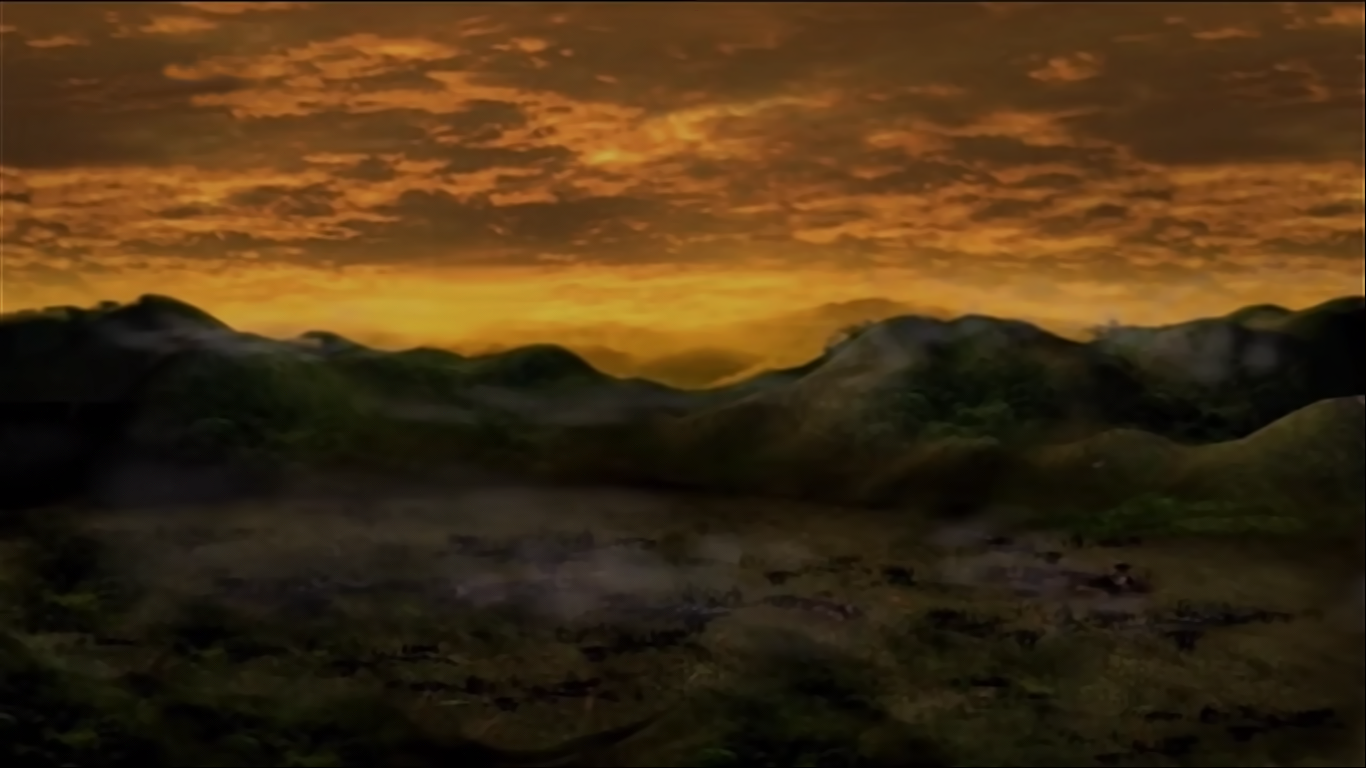 ĐIỆN BIÊN PHỦ
BẢN HÙNG CA BẤT DIỆT
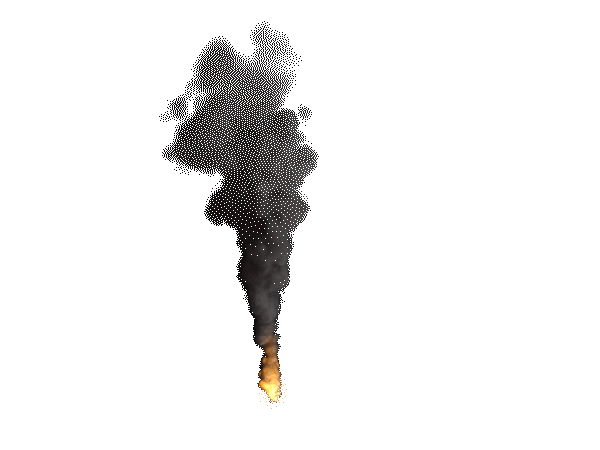 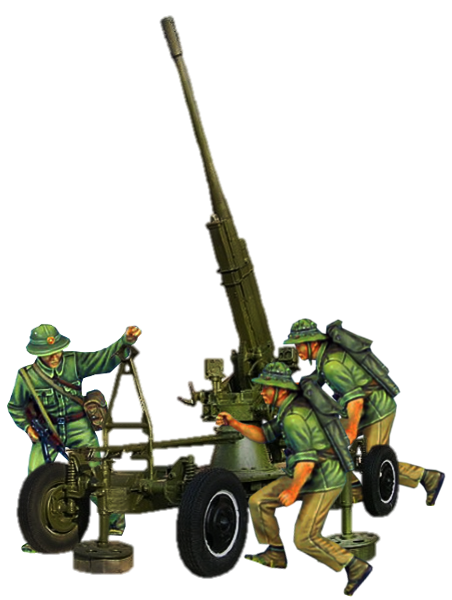 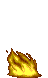 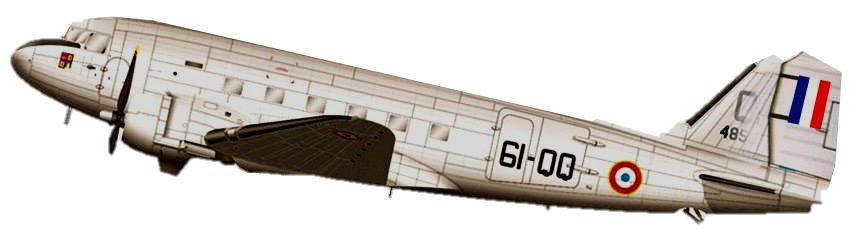 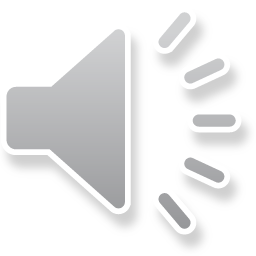 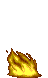 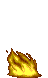 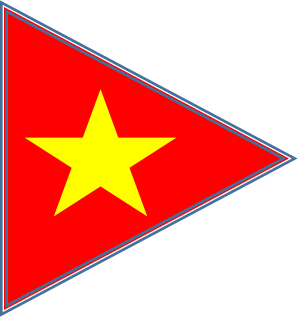 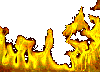 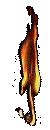 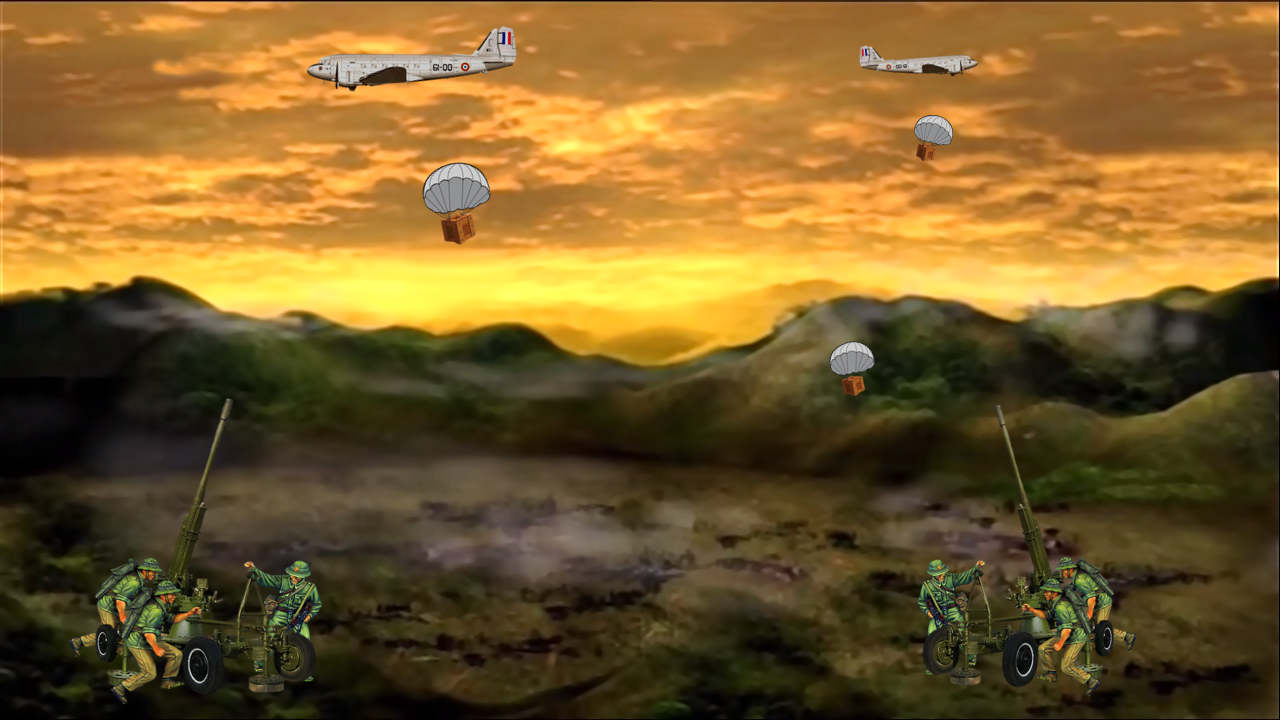 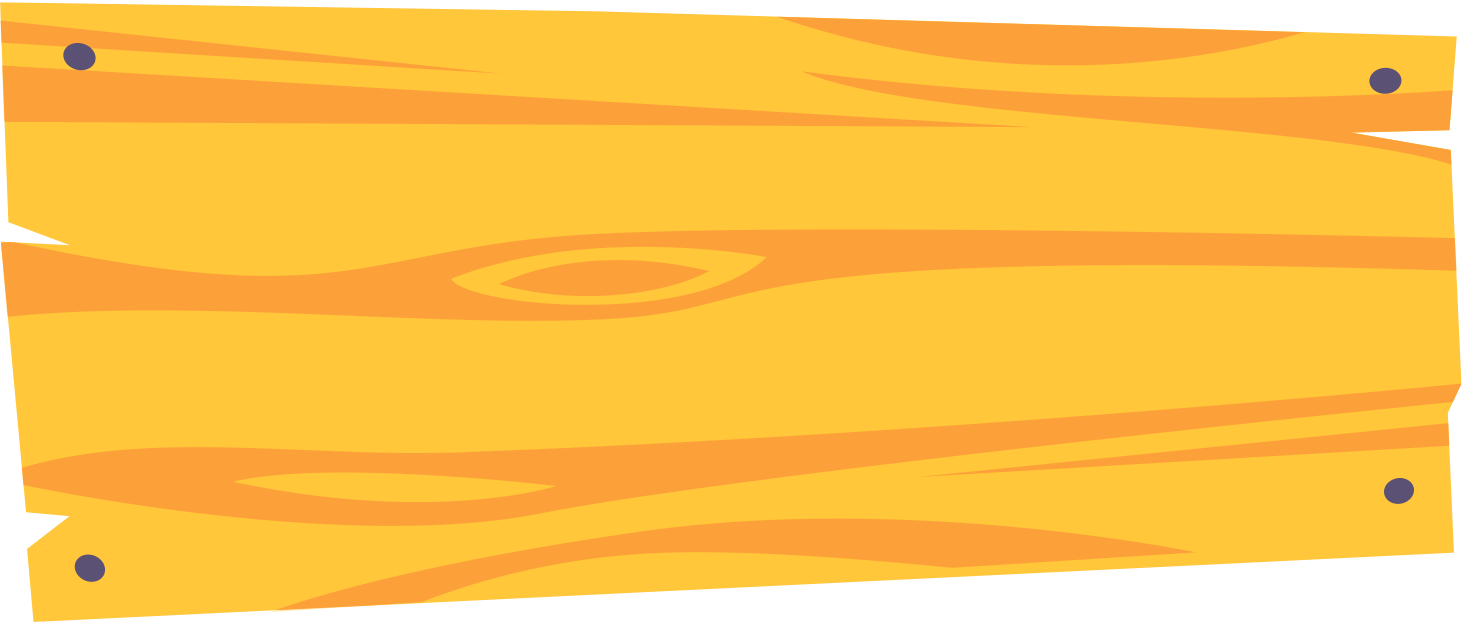 Nhằm tiếp tế cho quân đội Pháp, 
máy bay đã được sử dụng để thả 
các thùng hàng.
Hãy tìm cách ngăn cản sự viện trợ của máy bay bằng cách trả lời đúng 
các câu hỏi
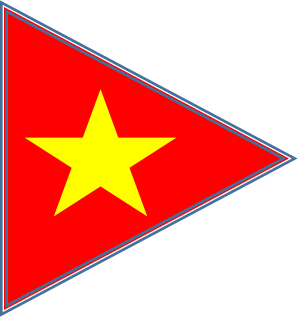 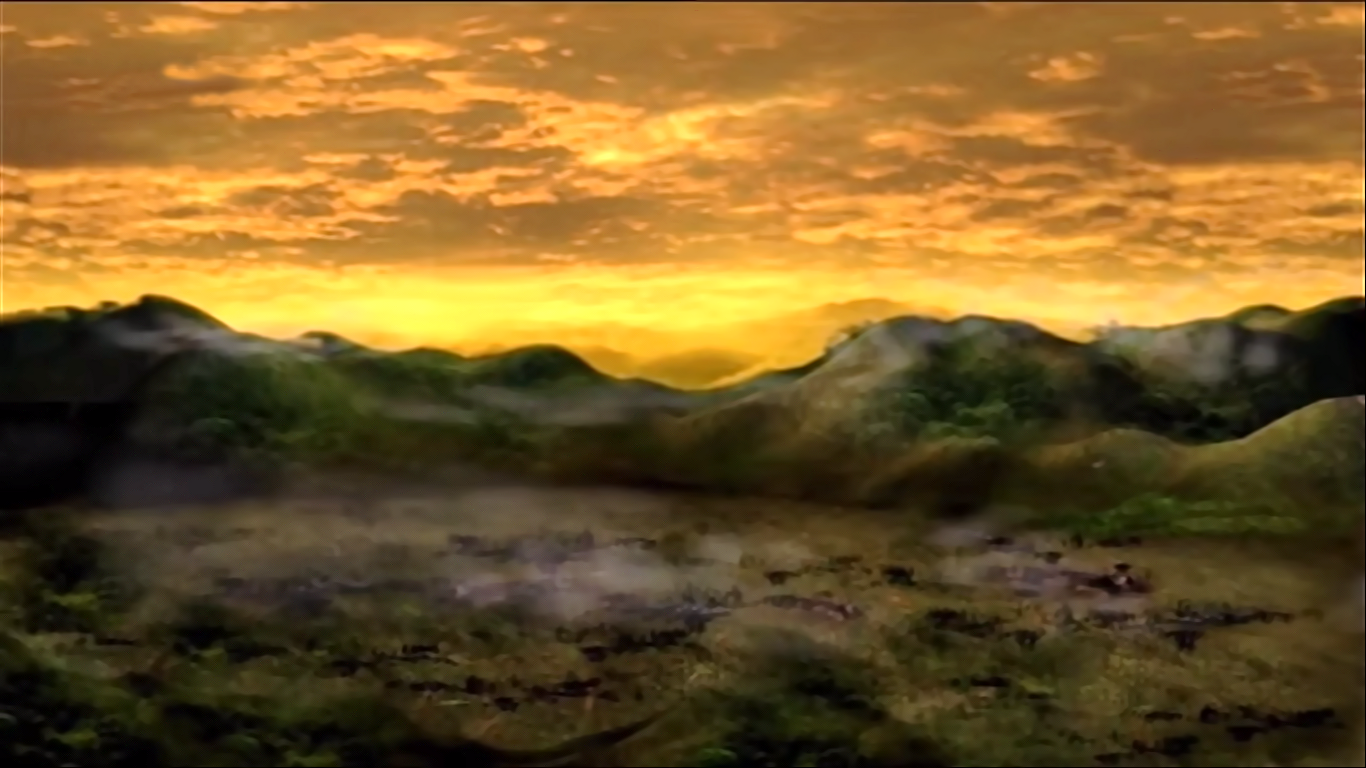 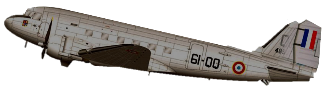 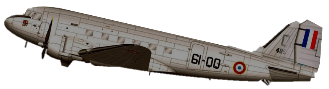 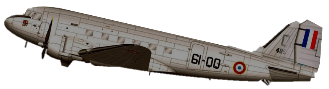 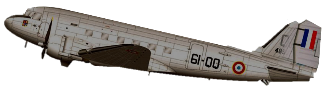 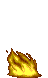 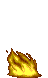 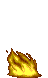 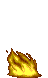 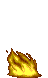 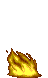 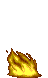 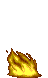 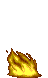 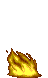 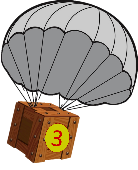 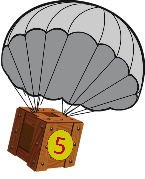 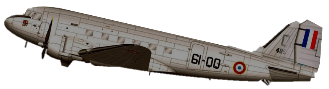 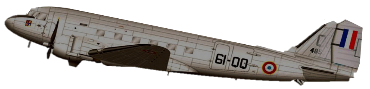 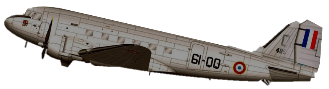 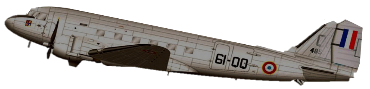 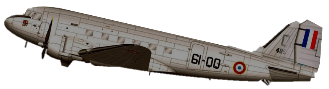 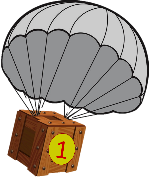 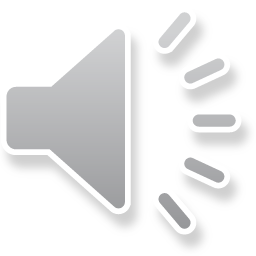 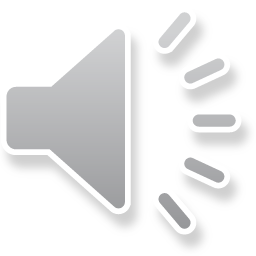 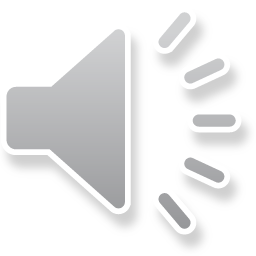 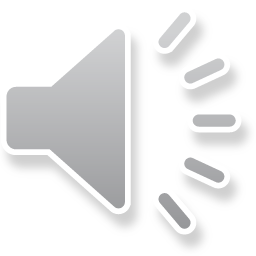 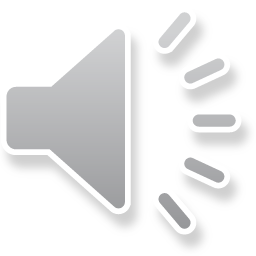 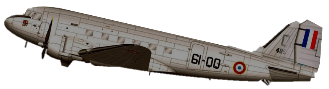 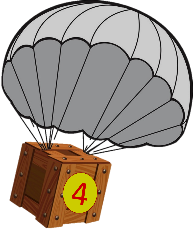 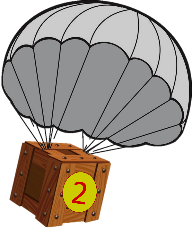 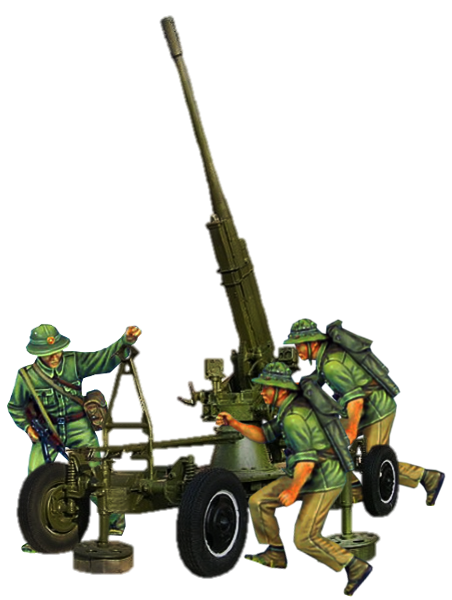 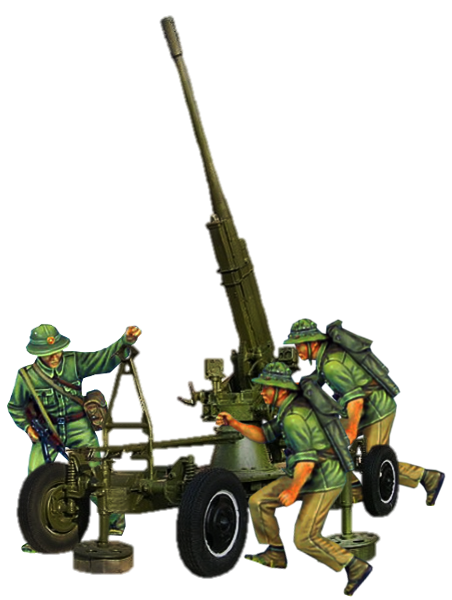 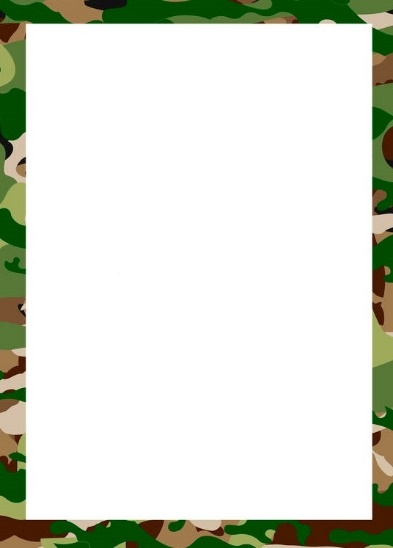 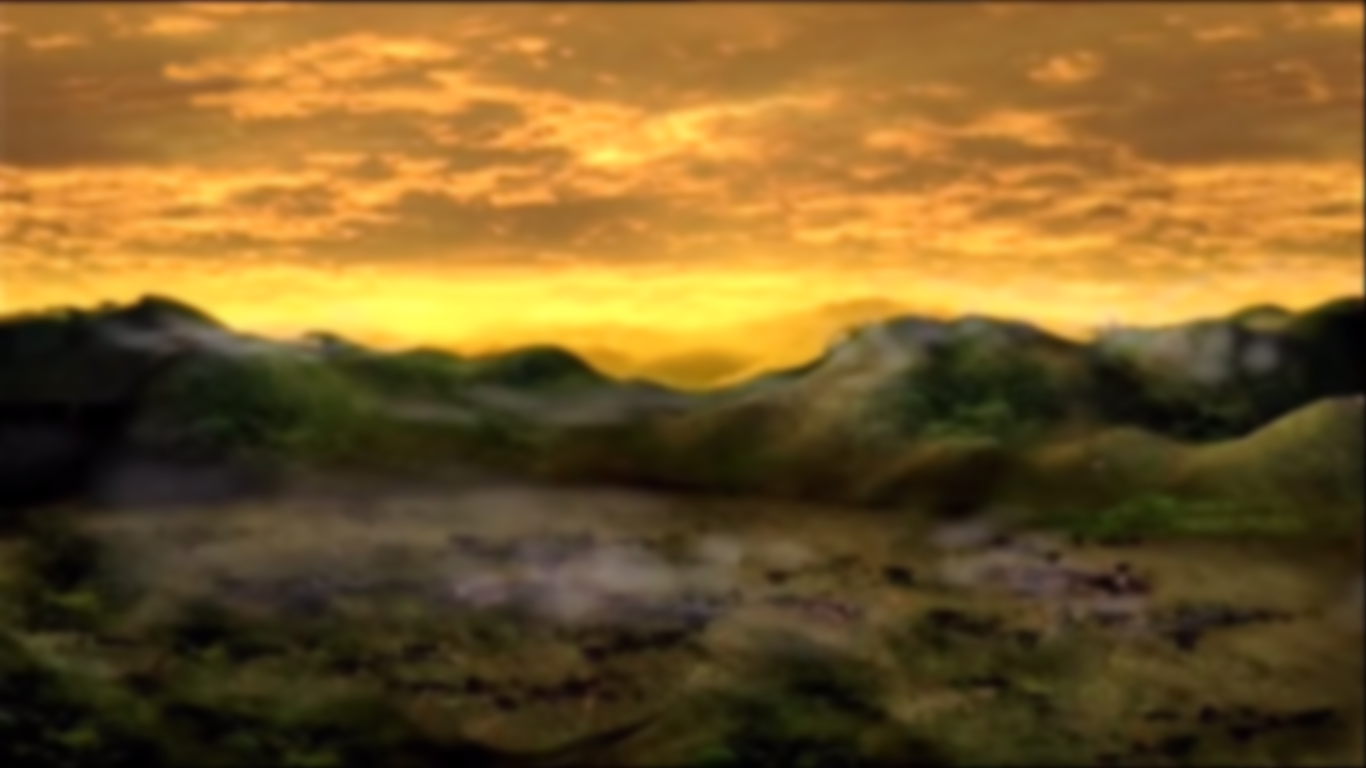 Thầy cô điền câu hỏi ở đây
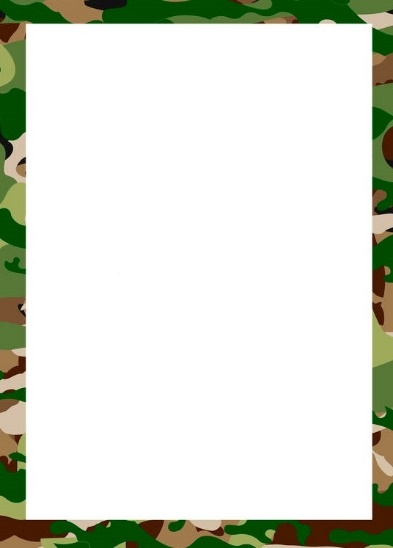 Thầy cô điền câu trả lời ở đây
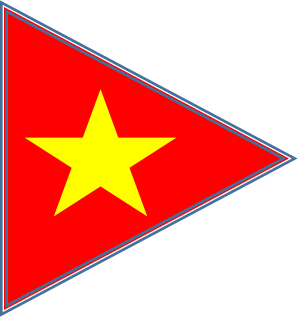 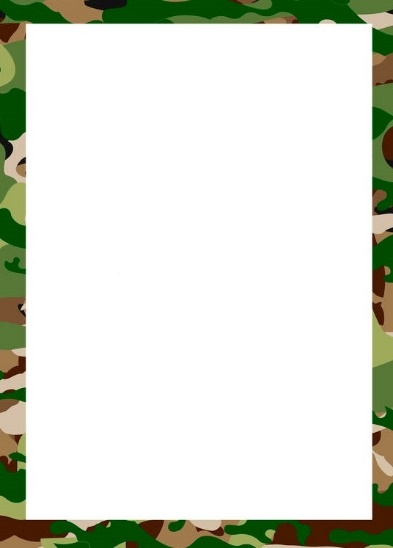 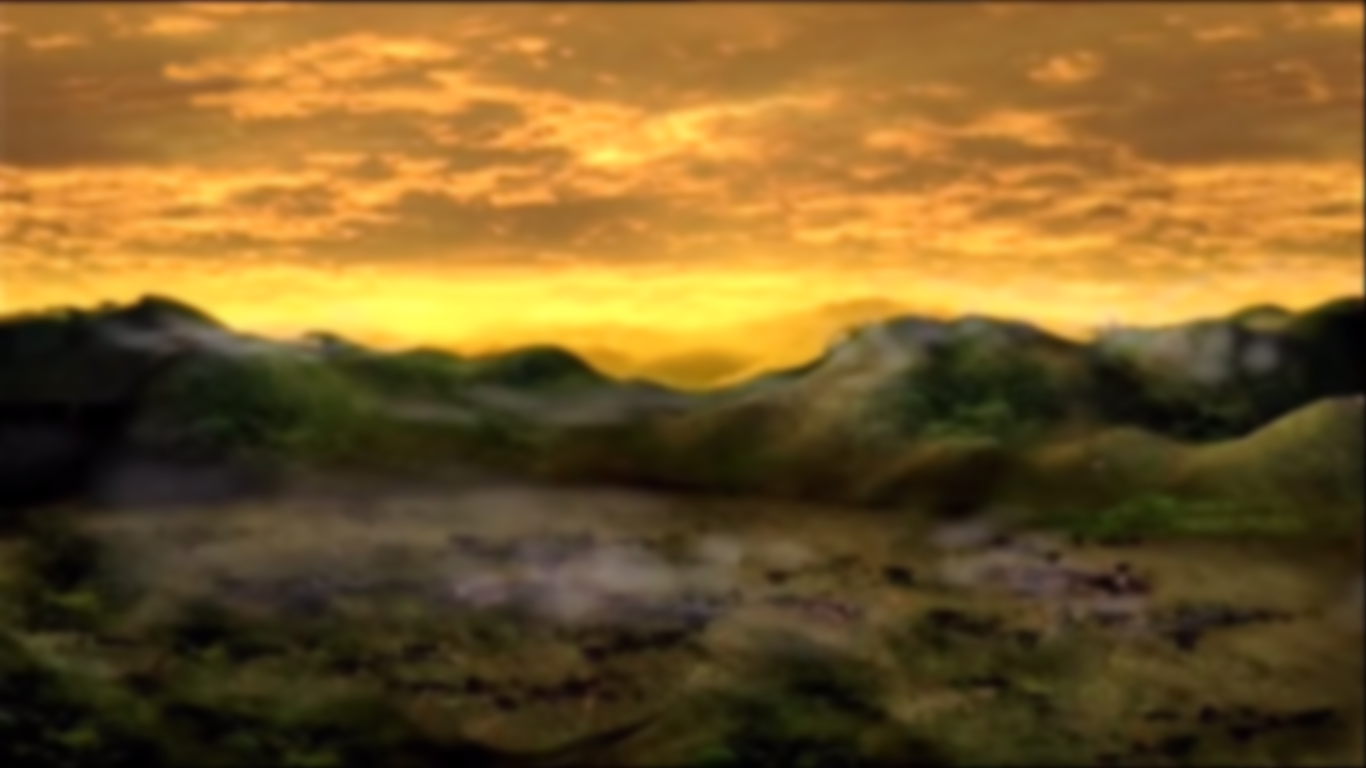 Thầy cô điền câu hỏi ở đây
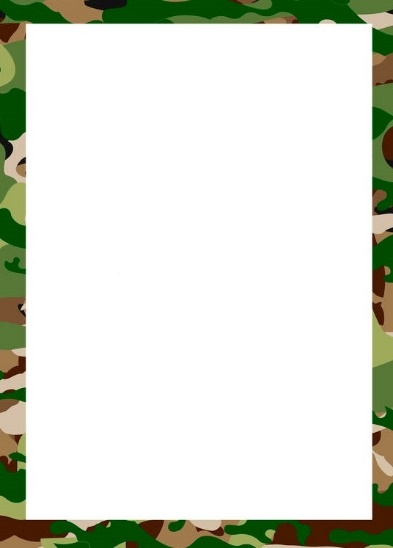 Thầy cô điền câu trả lời ở đây
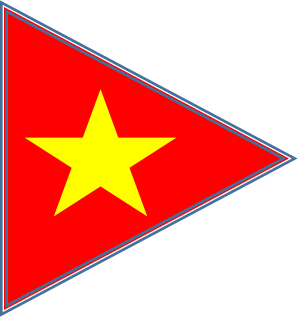 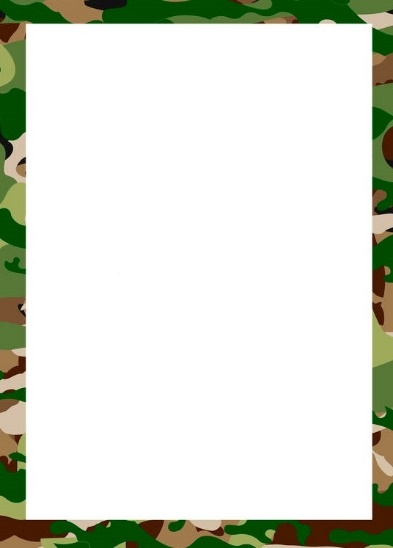 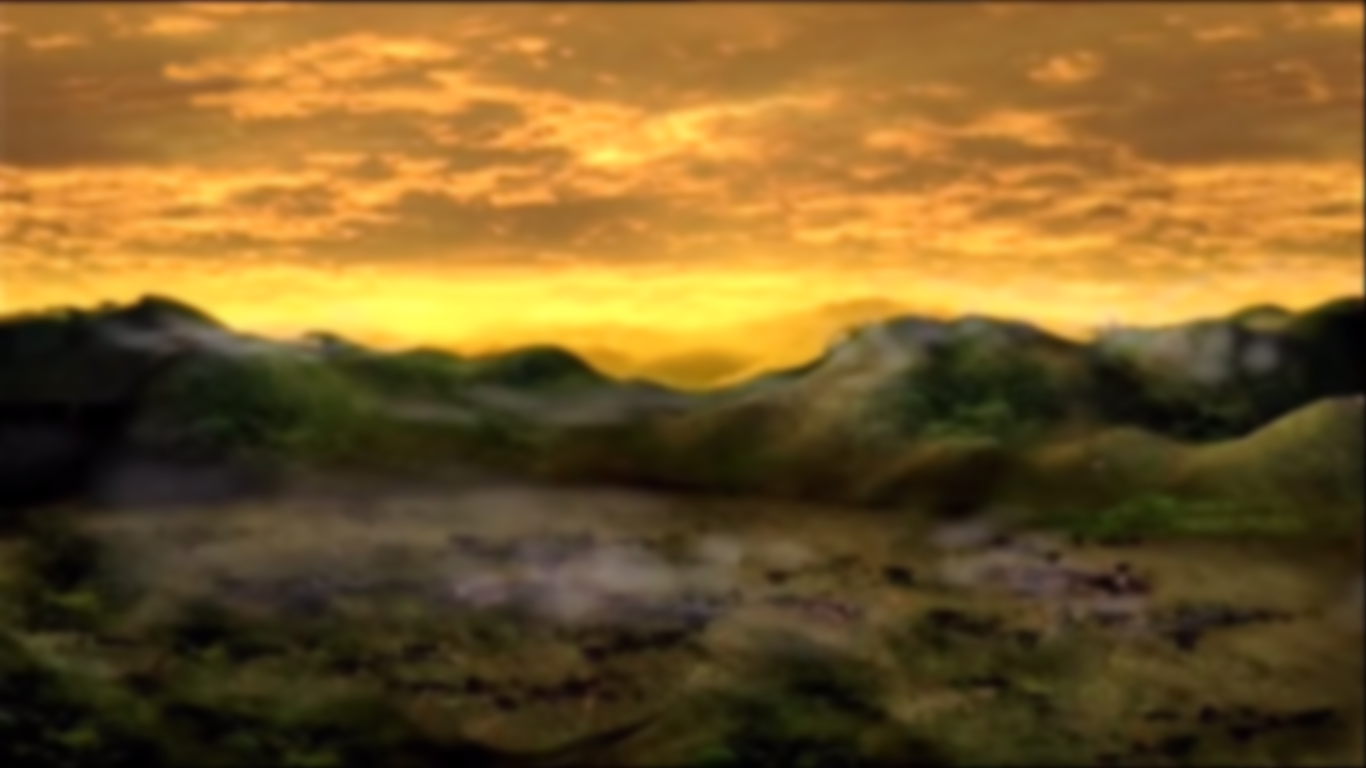 Thầy cô điền câu hỏi ở đây
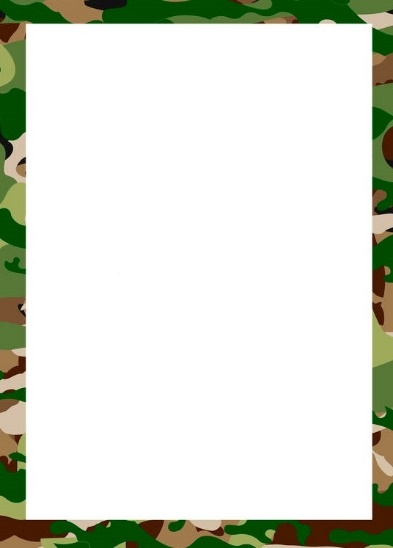 Thầy cô điền câu trả lời ở đây
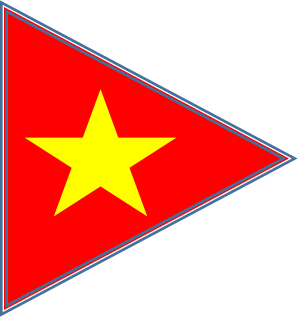 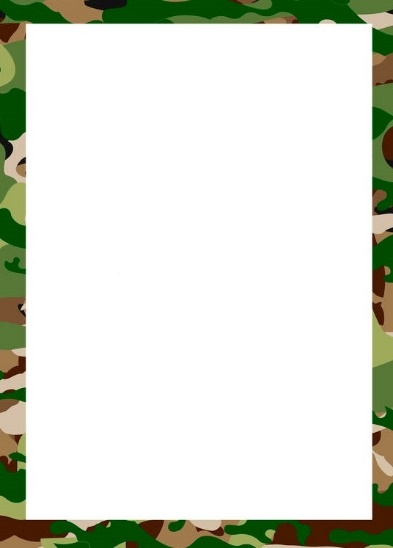 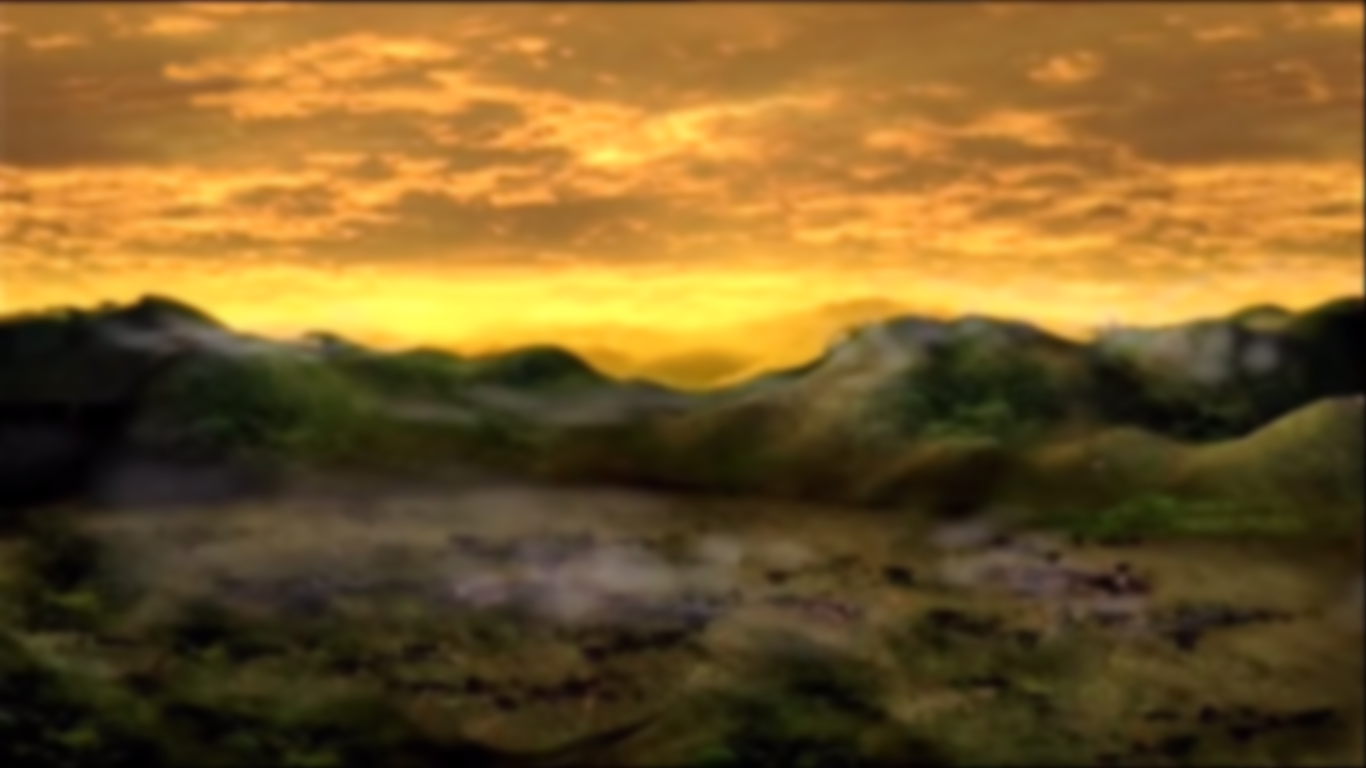 Thầy cô điền câu hỏi ở đây
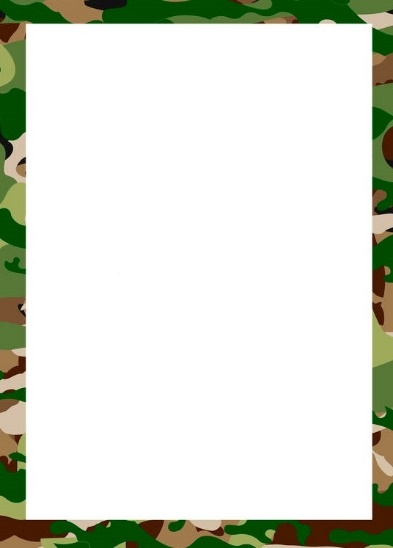 Thầy cô điền câu trả lời ở đây
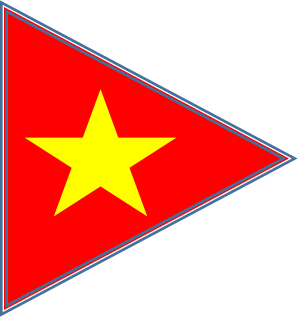 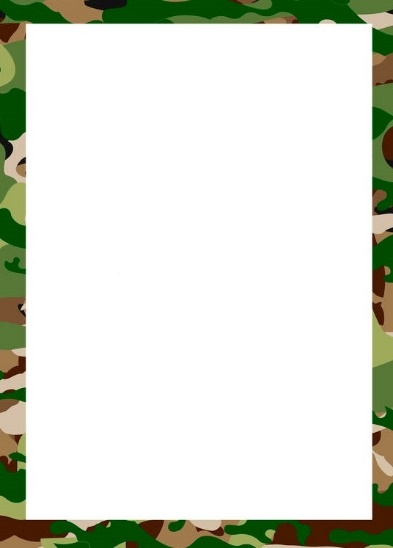 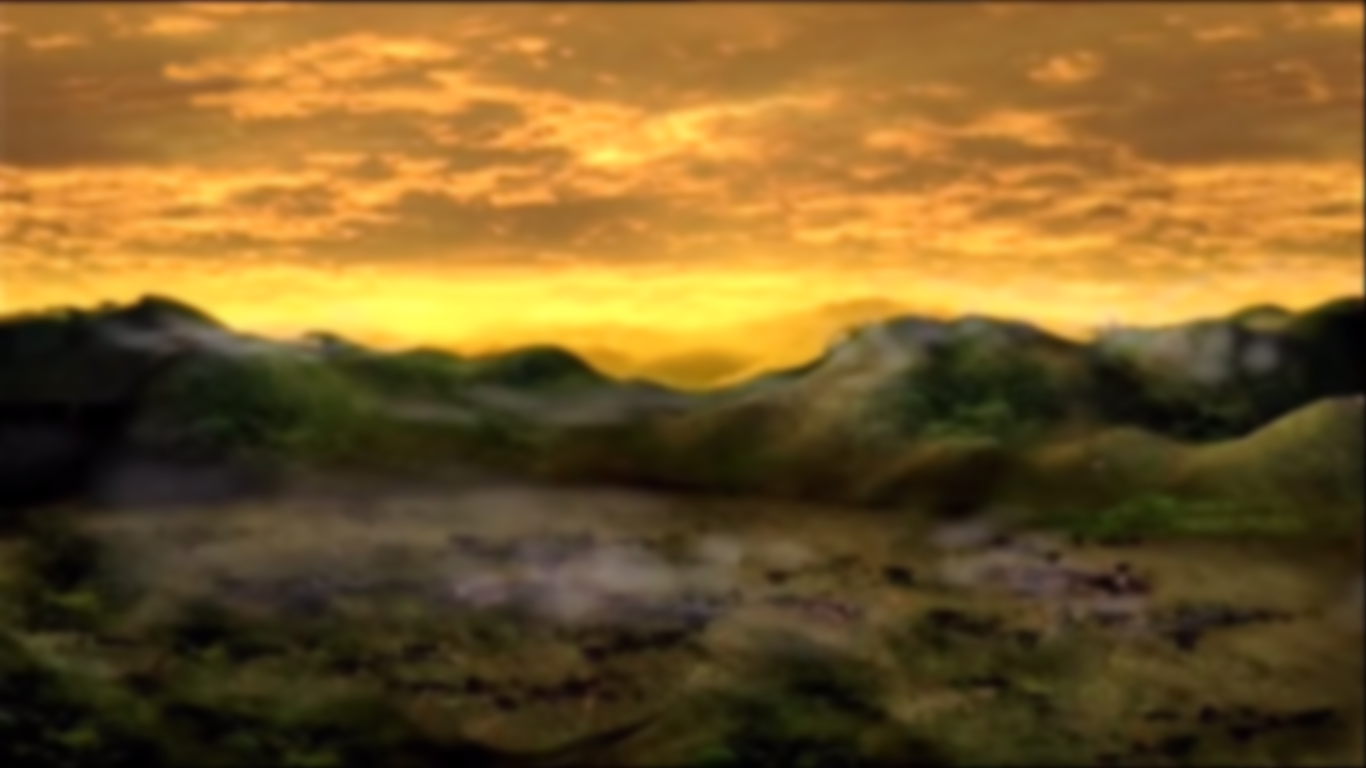 Thầy cô điền câu hỏi ở đây
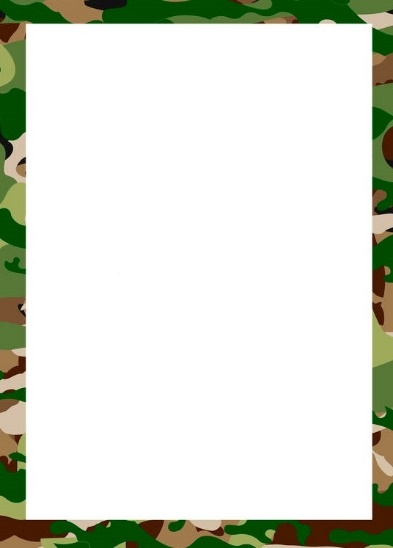 Thầy cô điền câu trả lời ở đây
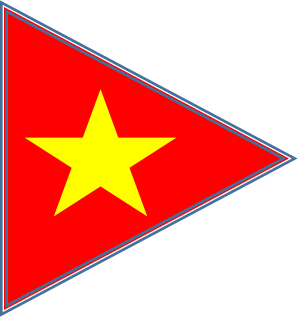